Acid Nomenclature
Acid Nomenclature
Acids
Compounds that form H+ in water.
Formulas usually begin with ‘H’.
In order to be an acid instead of a gas, binary acids must be aqueous (dissolved in water)
Ternary acids are ALL aqueous
Examples:
HCl (aq) – hydrochloric acid
HNO3 – nitric acid
H2SO4 – sulfuric acid
Acid Nomenclature Review
No Oxygen
w/Oxygen
An easy way to remember which goes with which…
“if you ate something bad your goanna say ic and if its really bad you may get hepa-tite-ous
Acid Nomenclature Flowchart
Acid Nomenclature
HBr (aq)

H2CO3

H2SO3
 	hydrobromic acid
2 elements, -ide
3 elements, -ate
	carbonic acid
	sulfurous acid
3 elements, -ite
Acid Nomenclature
hydrofluoric acid

sulfuric acid

nitrous acid
2 elements
  H+ F-
  HF (aq)
3 elements, -ic
  H+ SO42-
  H2SO4
  H+ NO2-
  HNO2
3 elements, -ous
Name ‘Em!
HI (aq)
HCl
H2SO3
HNO3
HIO4
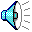 Write the Formula!
Hydrobromic acid
Nitrous acid
Carbonic acid
Phosphoric acid
Hydrotelluric acid
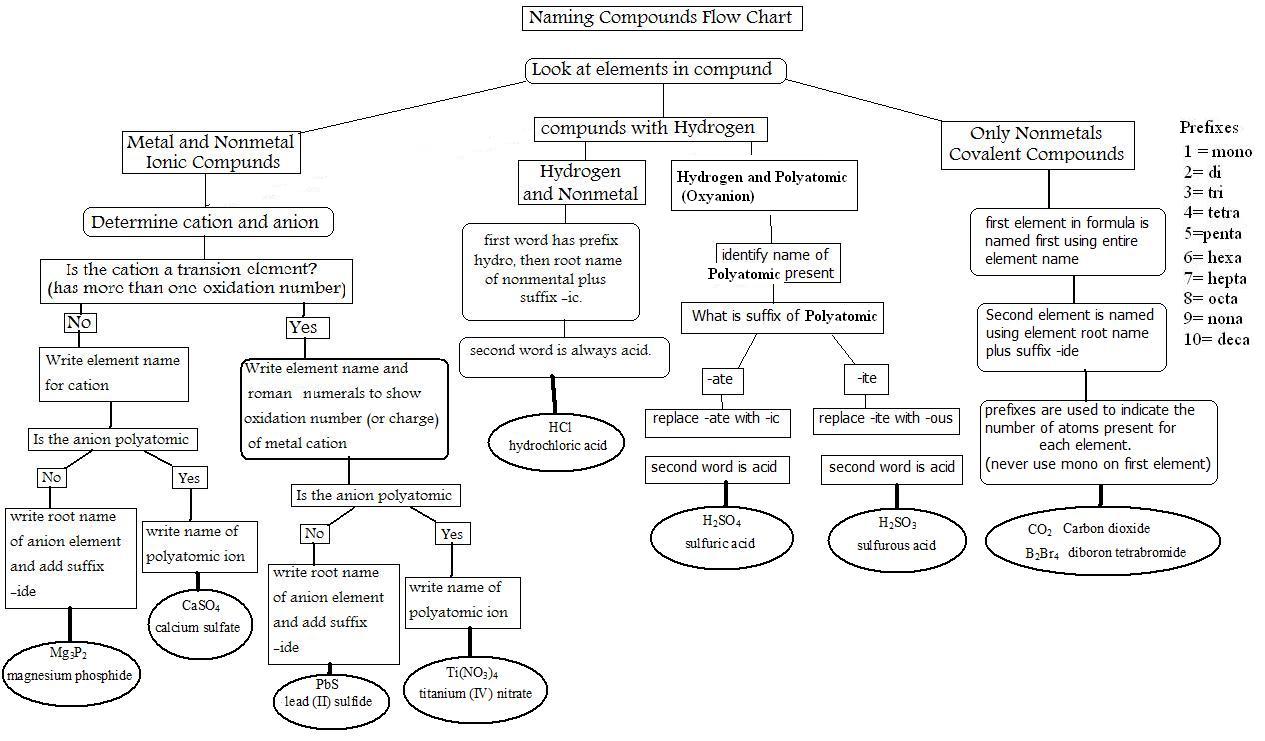 Formulas to names
If the name has
Acid in the name: MUST balance charges
Hydroiodic acid  
2 elements H+1 and I-1
HI	
Sulfuric acid
More than 2 elements
Polyatomic ions:  ate to ic, ite to ous
H+1 and SO4-2
H2SO4
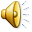 Formulas to names
If the name has
Prefixes: JUST write what it says
Carbon dioxide
CO2
Roman numbers:  MUST balance charges
Vanadium (IV) sulfide
V+4	S-2	
VS2
Iron (III) sulfide
Fe+3	S-2
Fe2S3
Metal:  MUST balances charges
Calcium phosphate
Ca+2		PO4-3	
Ca3(PO4)2
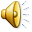 Rainbow Matrix Game
Link on Chemistry Geek.com on Chemistry I page
http://chemistrygeek.com/rainbow

Use [ ] to represent subscripts since you can’t enter subscripts into the computer
So H2O would be H[2]O
And Al2(SO4)3 would be Al[2](SO[4])[3]

Borate = BO3 -3  ;  Silicate = SiO4 -4  ;Manganate = MnO4 -2 (permanganate is -1)